Урок литературы
Урок-исследование по повести Н.В. Гоголя «Шинель»
Трофимова Галина Валентиновна
учитель русского языка и литературы
МБОУ «СОШ №20» г. Чебоксары
«Что такое каждая из его повестей! Она начинается глупостями, продолжается глупостями и кончается слезами, и все это называется жизнь»
В.Г. Белинский
Почему обижали именно Башмачникова?
Какой человек нуждается в защите?
Защищает ли Гоголь своего героя?
К чему призывает нас писатель?
«Зачем вы меня обижаете?»
Урок-исследование по повести Н.В. Гоголя «Шинель»
Визитная карта Акакия Акакиевича
Один чиновник (типичность)
Абсурд в выборе имени (судьба предопределена)
В отношении со служивцами (не надо меня обижать)
В любви к отупляющей работе (служил с любовью, ревностно)
Отношение к окружающему миру (не видел ничего)
Речь (изъяснился наречиями, предлогами, частицами)
Мечта (новая шинель)
Старая шинель
Новая шинель
Капот
Худой гардероб
Серпянка
Подруга жизни
Светлый гость
Вечная идея
Выписать из гоголевского текста ключевые слова, характеризующие образ жизни и поведение героя повести в эти периоды
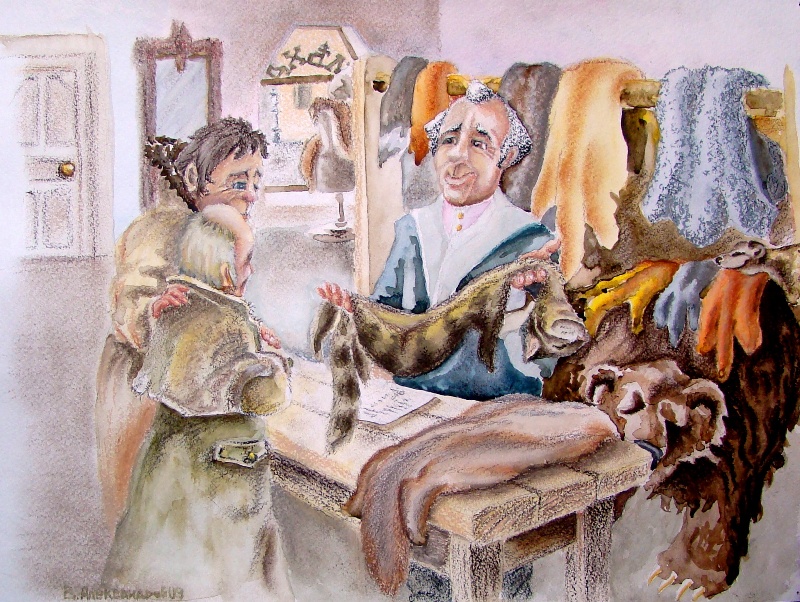 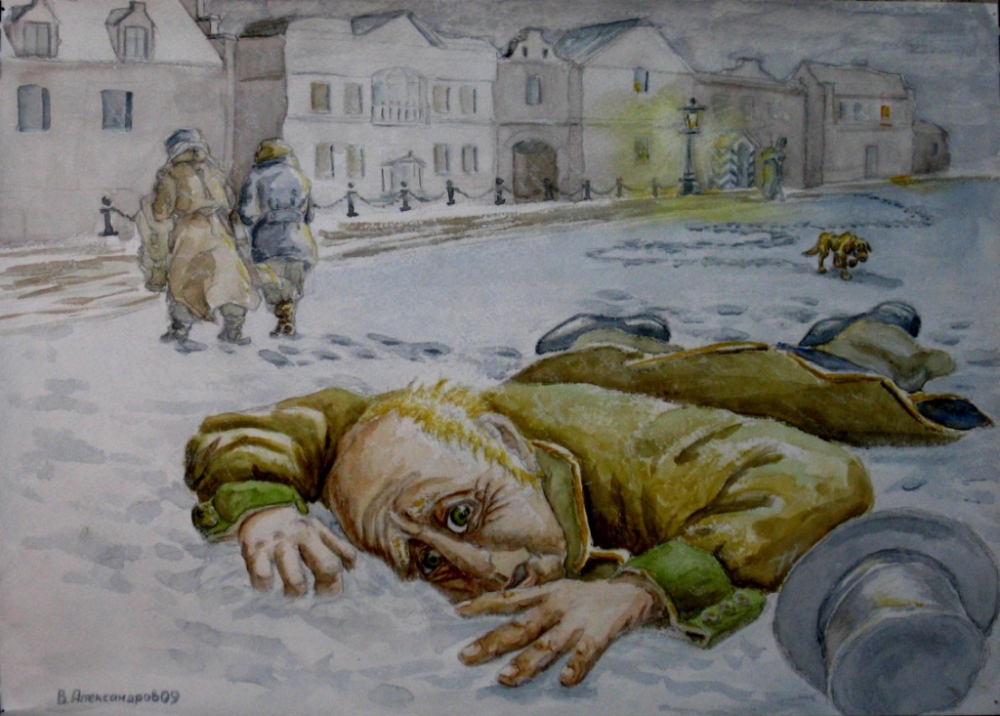 Стихия холода в повести – главная сюжетная метафора
Холод в природе	Холод в отношении людей
	↓				↓
Спасение в теплой		Спасение в любви,
одежде				понимании, чуткости
Черты сходства в судьбах героев и в сцене с пропажей шинели
Композиция
Экспресс-викторина
В каком департаменте служил Акакий Акакиевич?
(В одном департаменте)
Экспресс-викторина
Какое отношение имеют следующие имена к Акакию Акакиевичу: Мокий  Соссий, Хоздазат, Трефилий, Дула, Ворохосий, Павсикахий, Вахтисий?
(По святцам одно из этих имён должно было быть присвоено новорождённому)
Экспресс-викторина
«Наслаждение выражалось на лице его». Когда выражалось наслаждение на лице Акакия Акакиевича?
(Когда он писал буквы-«фавориты»)
Экспресс-викторина
Есть в Петербурге сильный враг всех, кто получает четыреста рублей в год жалованья или около того. Кто этот враг?
(«...наш северный мороз»)
Экспресс-викторина
Куницы не купили, потому что была, точно, дорога. Какой мех был выбран на воротник шинели?
(Кошка)
Экспресс-викторина
Как помогло «значительное лицо» Акакию Акакиевичу в поисках шинели?
(«Значительное лицо» помогло ему умереть)
Экспресс-викторина
«По Петербургу пронеслись вдруг слухи...». Какие слухи пронеслись по Петербургу?
(У Калинкина моста стал появляться мертвец, сдирающий со всех плеч» шинели)
Экспресс-викторина
С кого последнего сдёрнул шинель призрак Акакия Акакиевича?
(Со «значительного лица»)
Экспресс-викторина
Назовите фамилию Акакия Акакиевича?
(Башмачкин)
Эннио морриконе«ветер, плачь!»
«… и Петербург остался без Акакия Акакиевича …»

(музыка из к/ф «Профессионал»)
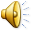 Подведем итоги
Почему обижали именно Башмачникова?
Какой человек нуждается в защите?
Защищает ли Гоголь своего героя?
К чему призывает нас писатель?
Синквейн1. Акакий акакиевич2. Шинель3. Обида
Спасибо за работу